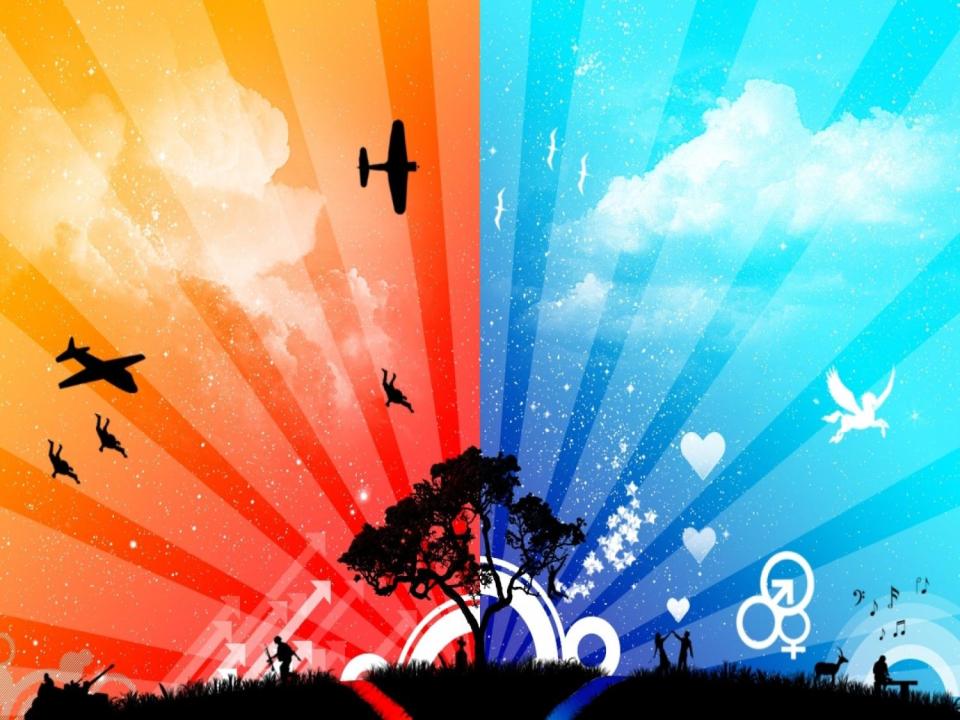 Детям о ТЕРРОРИЗМЕ
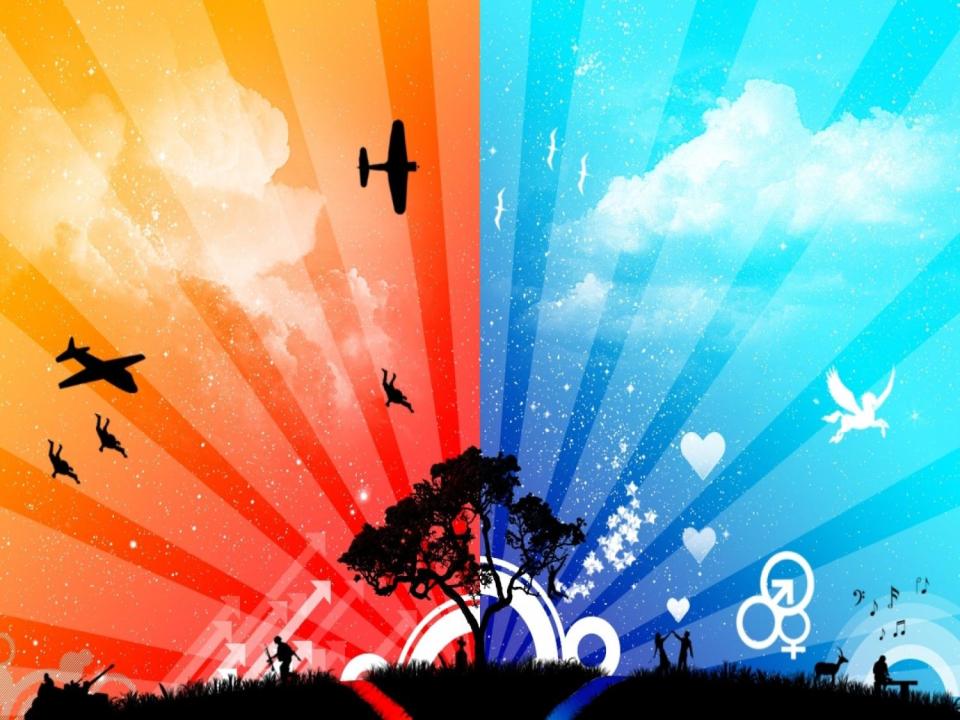 Как объяснить детям, что такое терроризм?
Терроризм – это совершение взрыва, поджога или иных действий создающих опасность гибели людей или других опасных последствий. 
Террористы – это люди, которые совершают взрывы, захватывают заложников, ни щадя не женщин, ни детей.
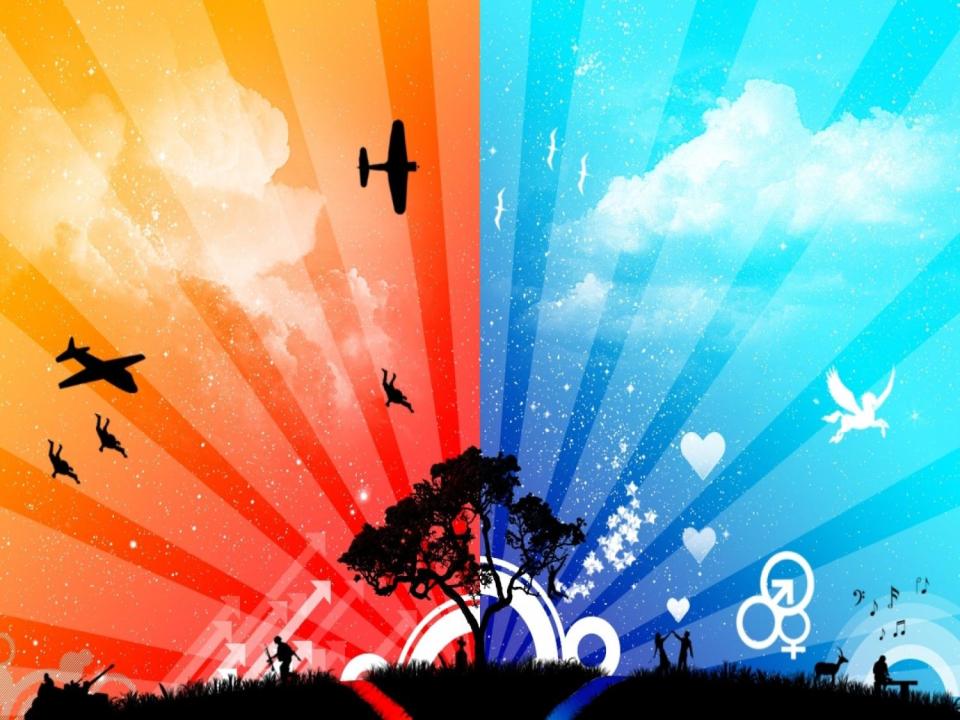 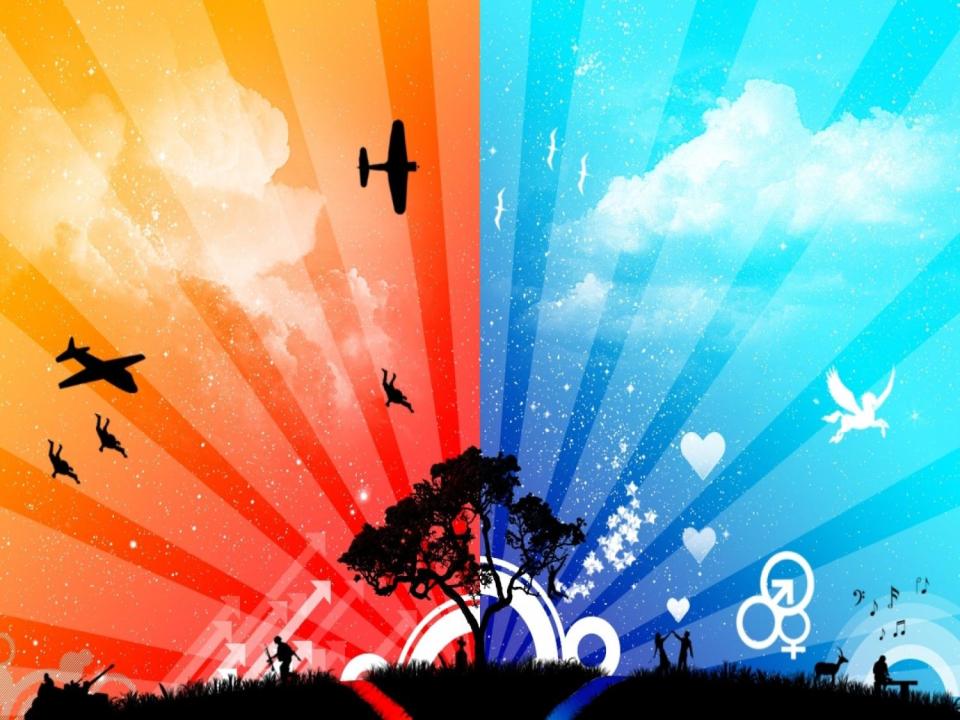 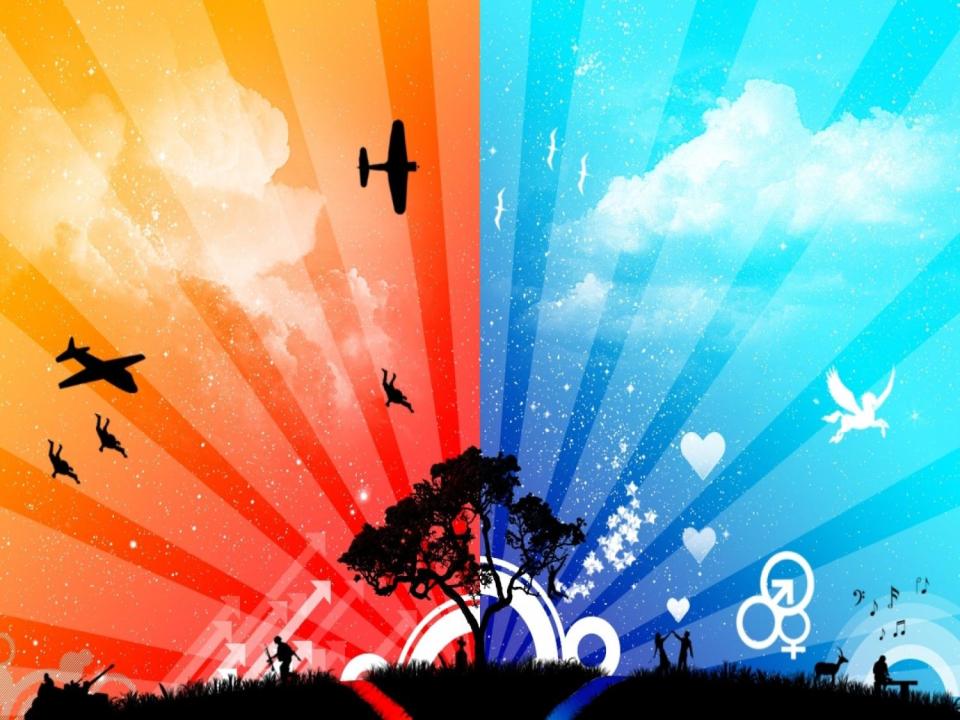 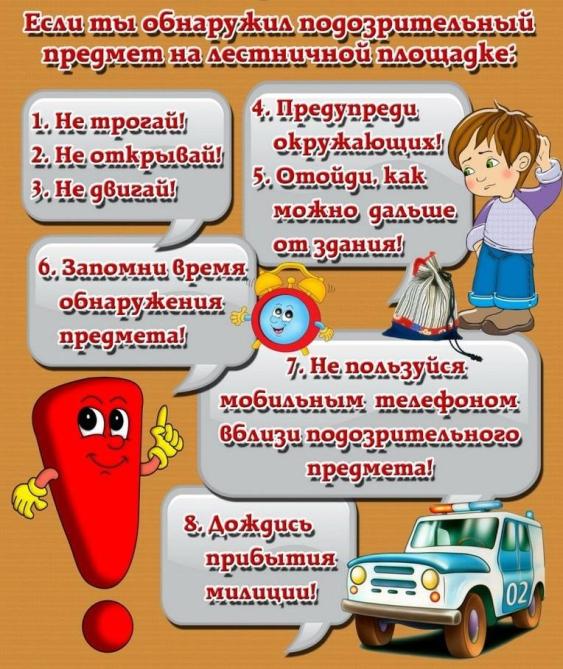 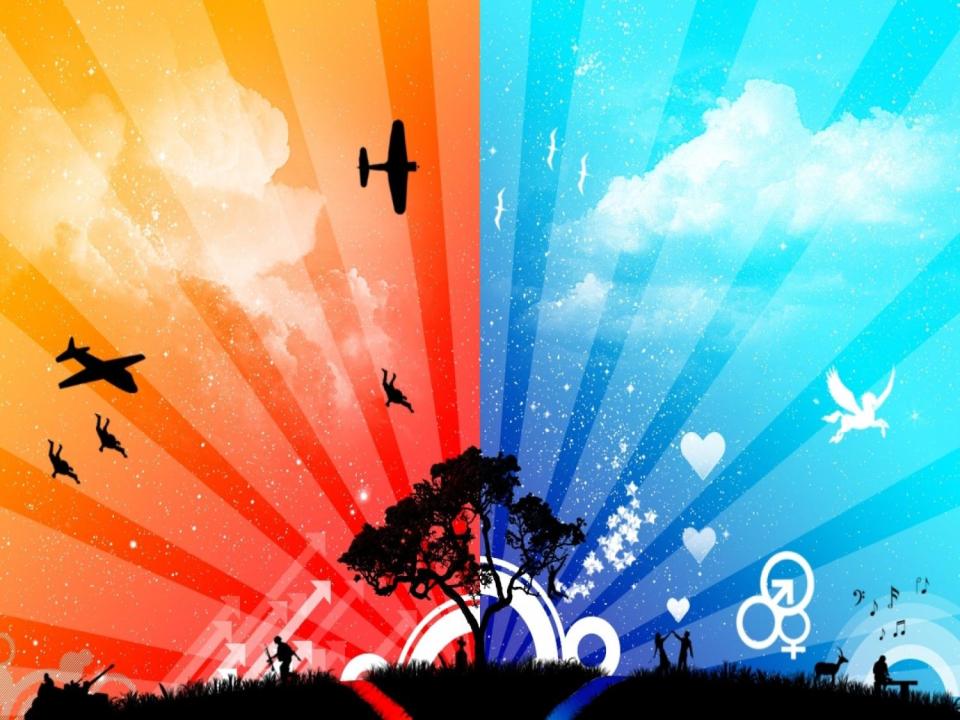 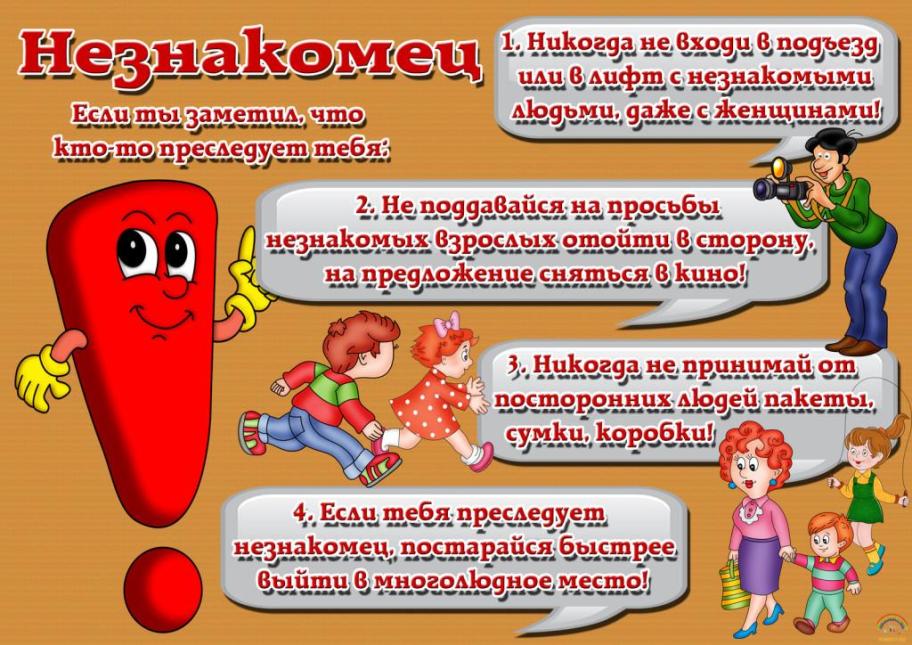 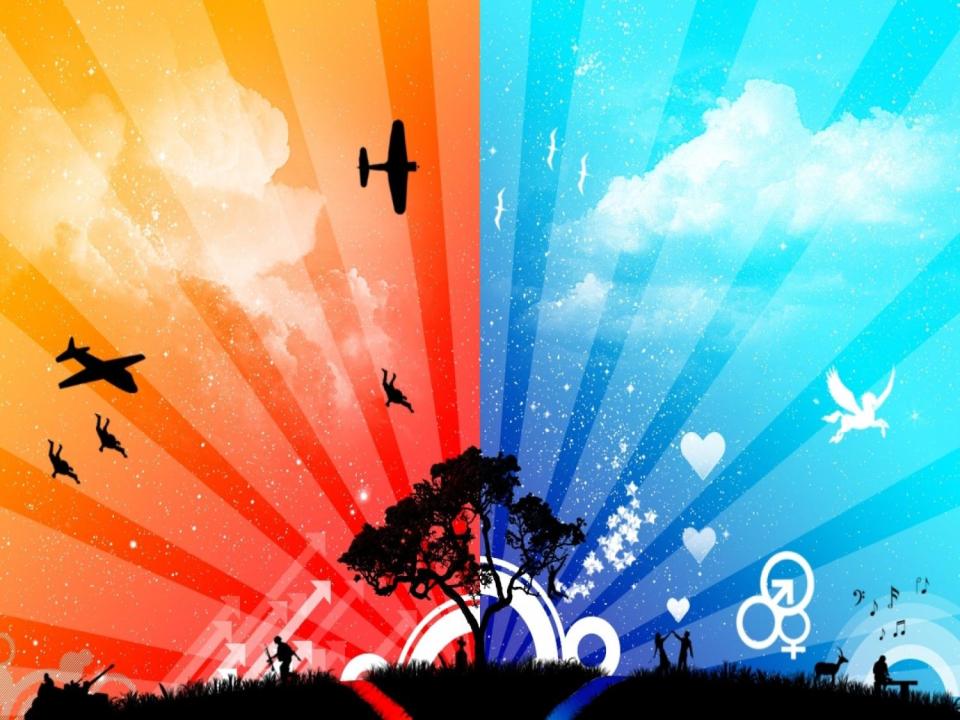 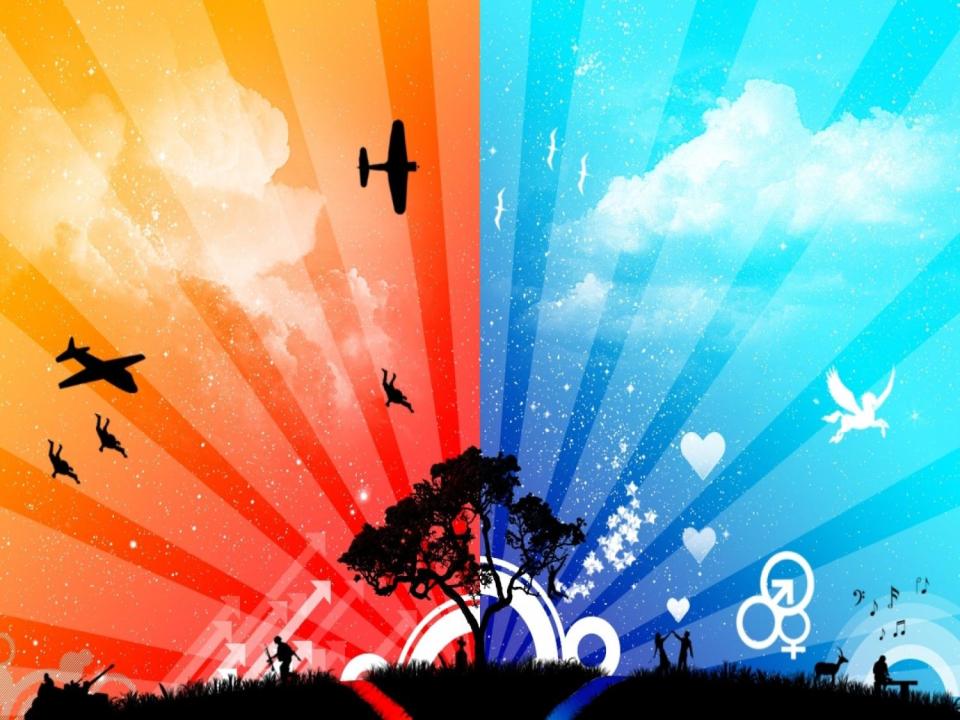 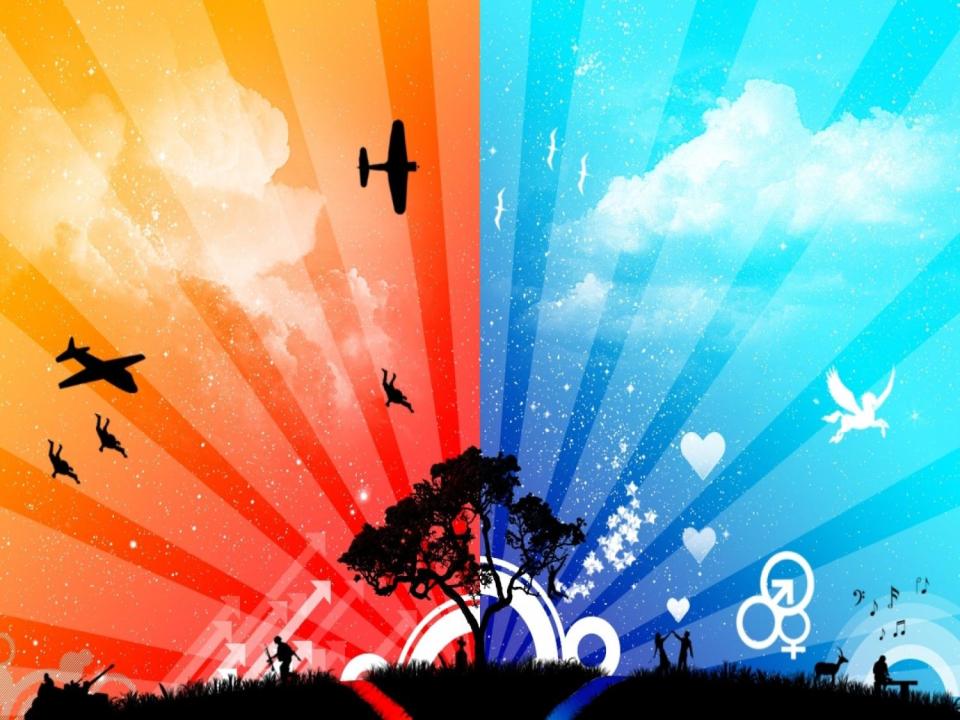 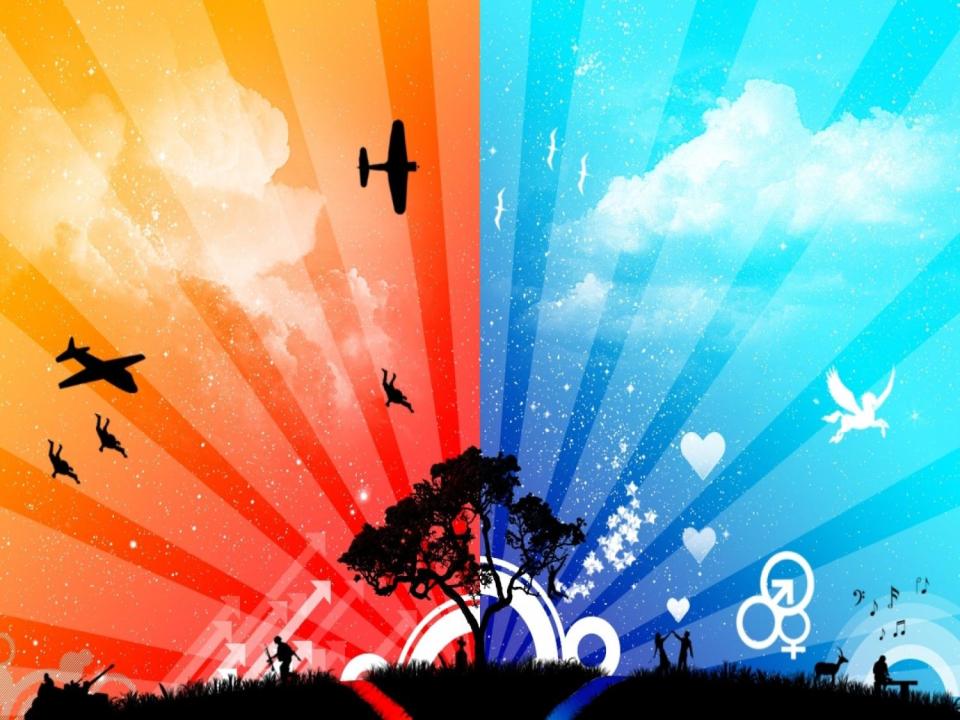 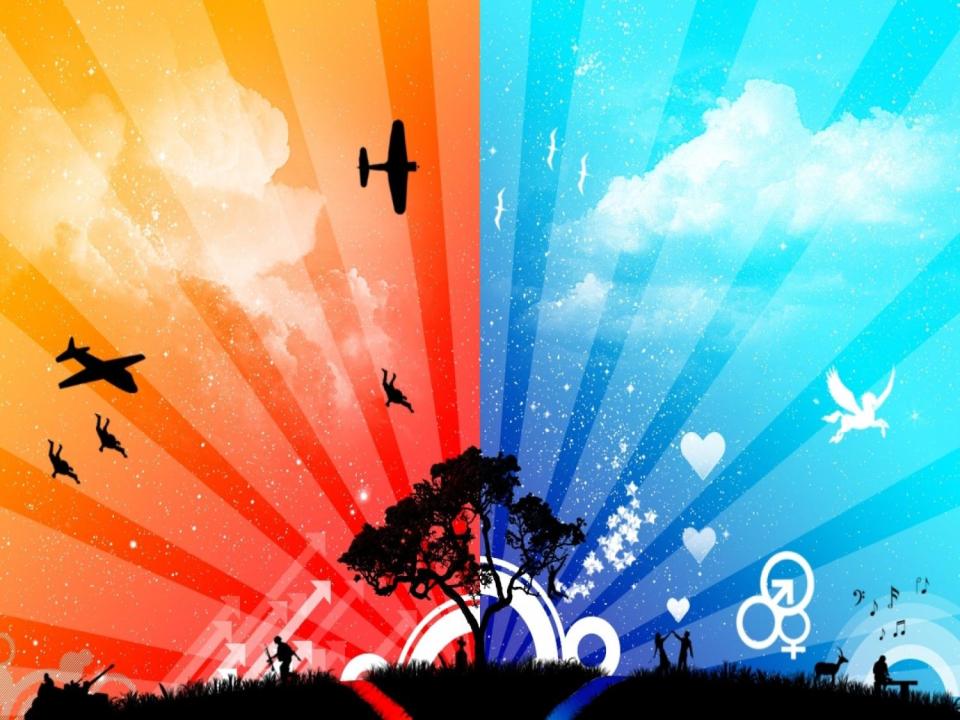 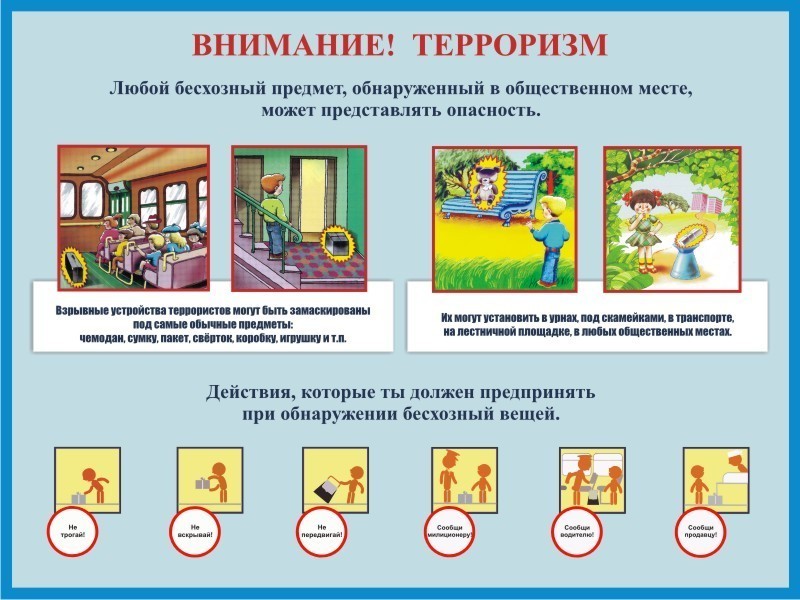 Не трогай
Не вскрывай
Не передвигай
Сообщи полицейскому
Сообщи водителю
Сообщи продавцу
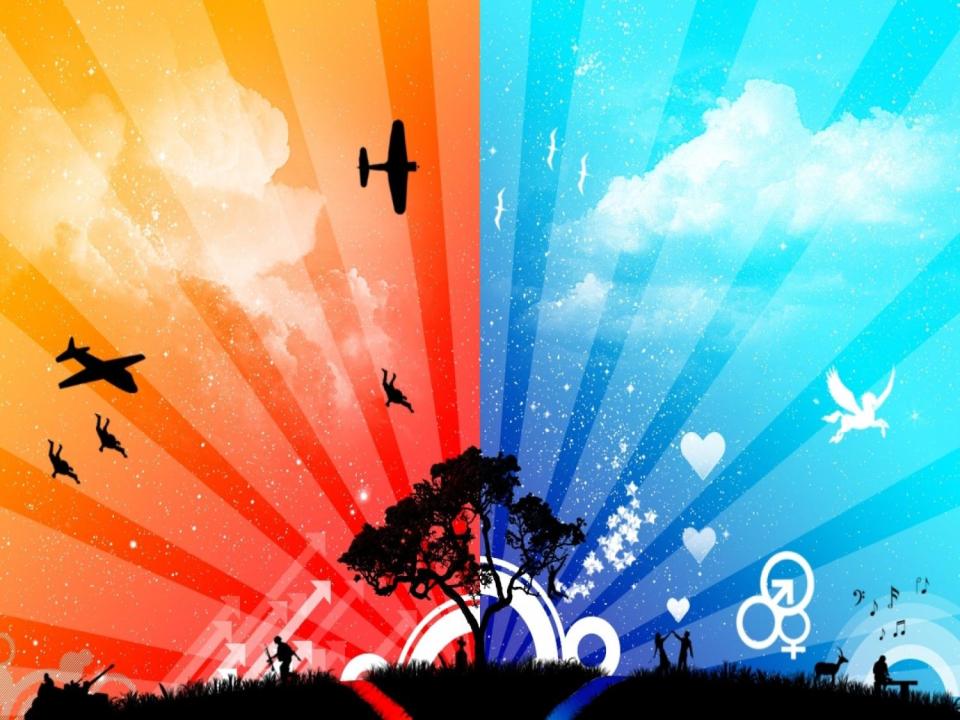 Памятка ребёнку о безопасности
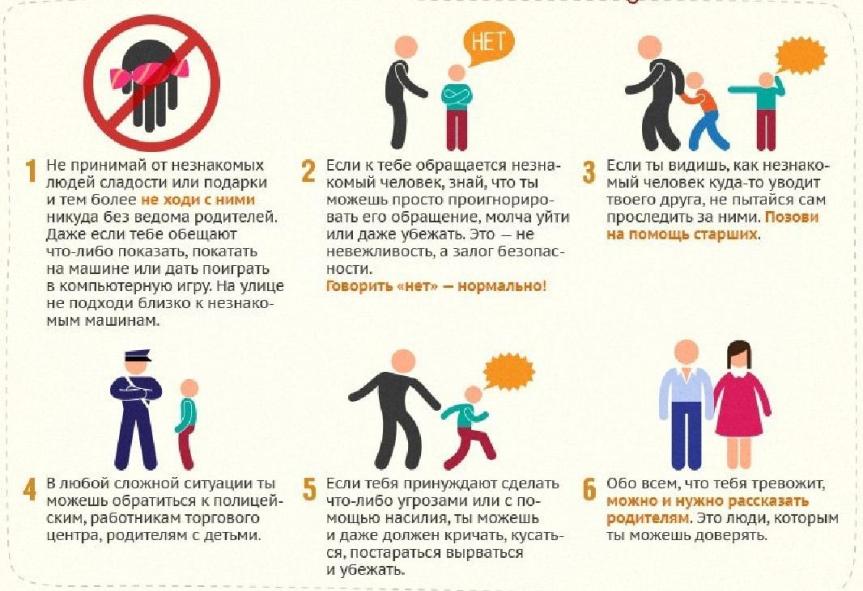 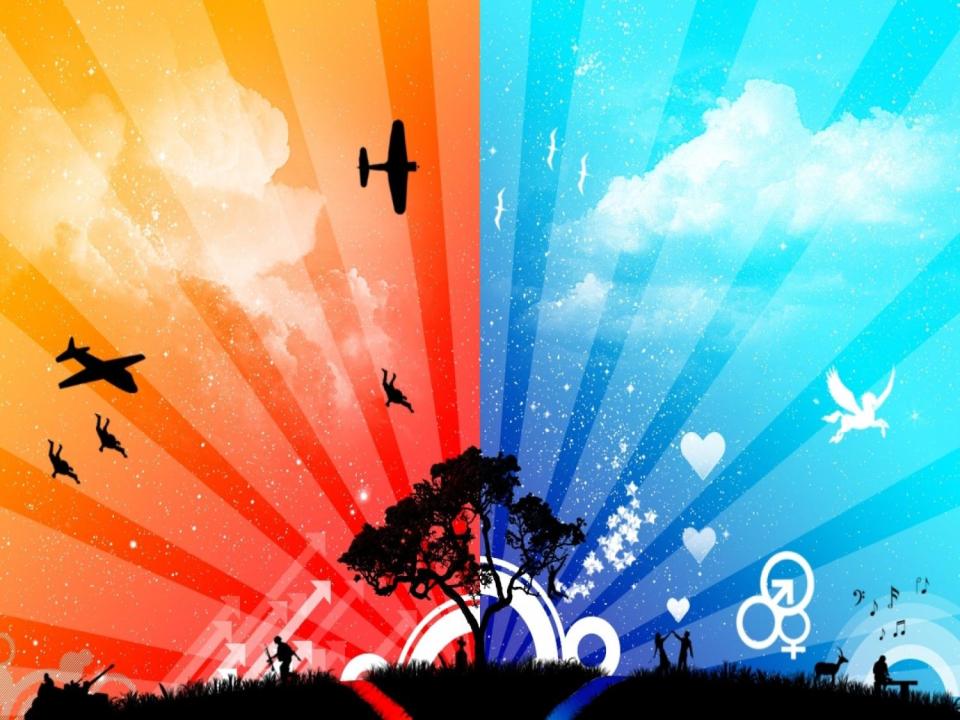 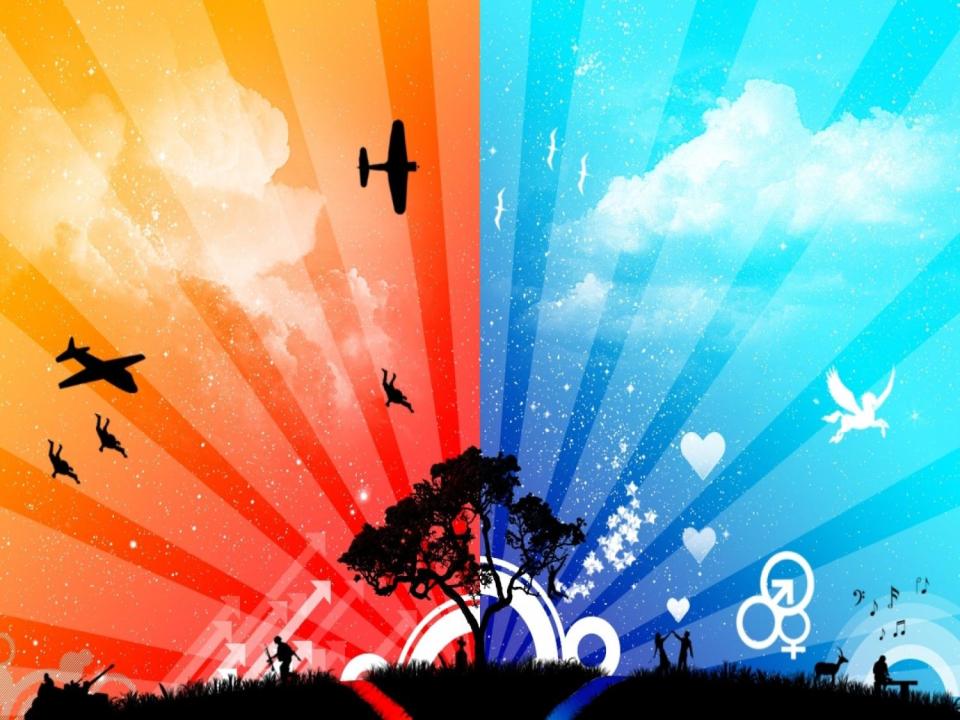 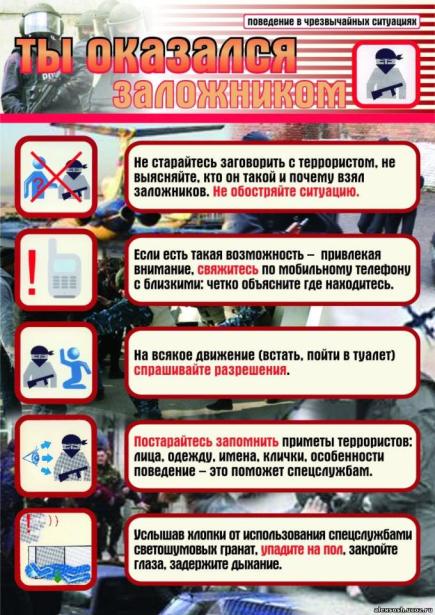